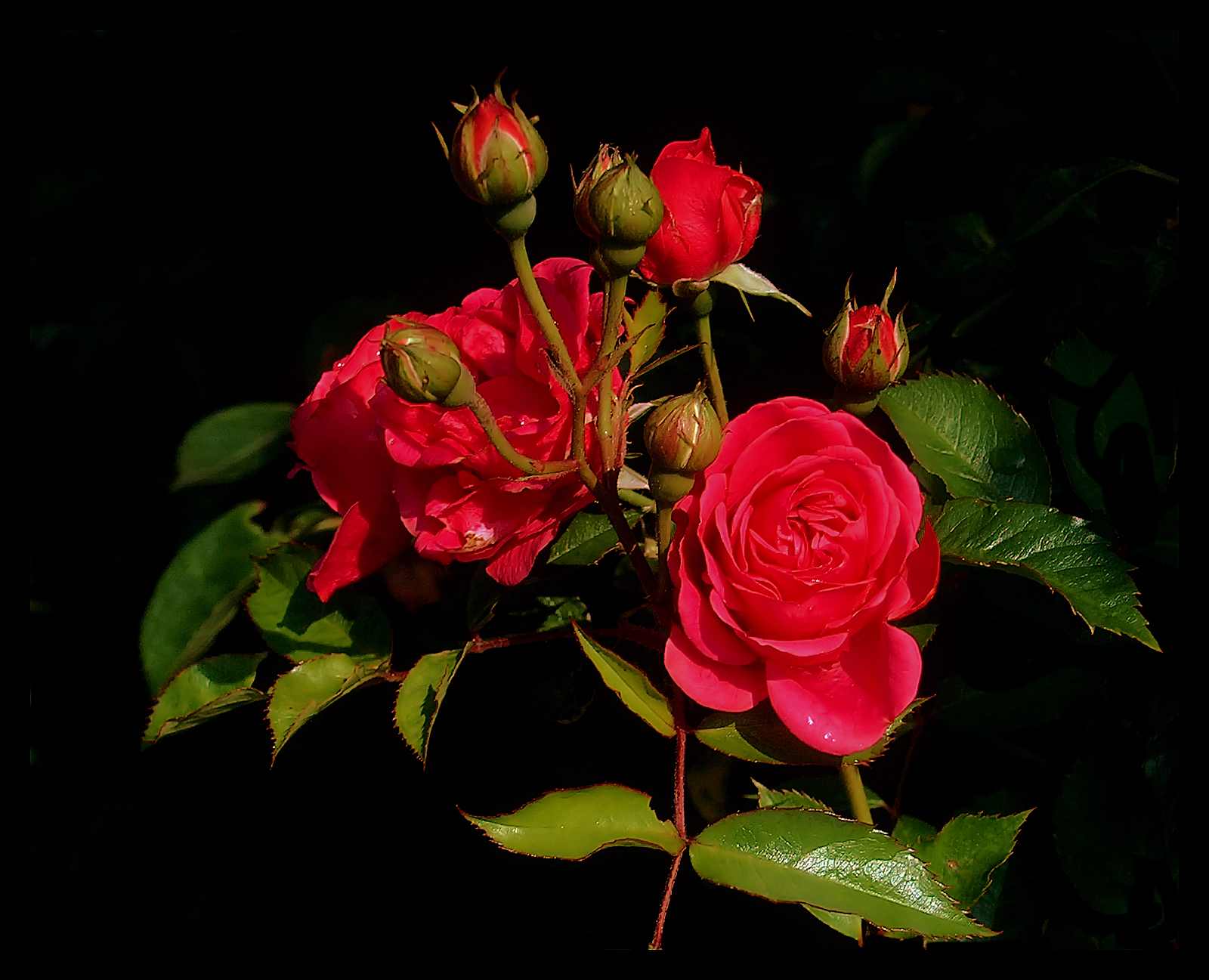 স্বাগতম
সবাইকে
পাঠ পরিচিতি
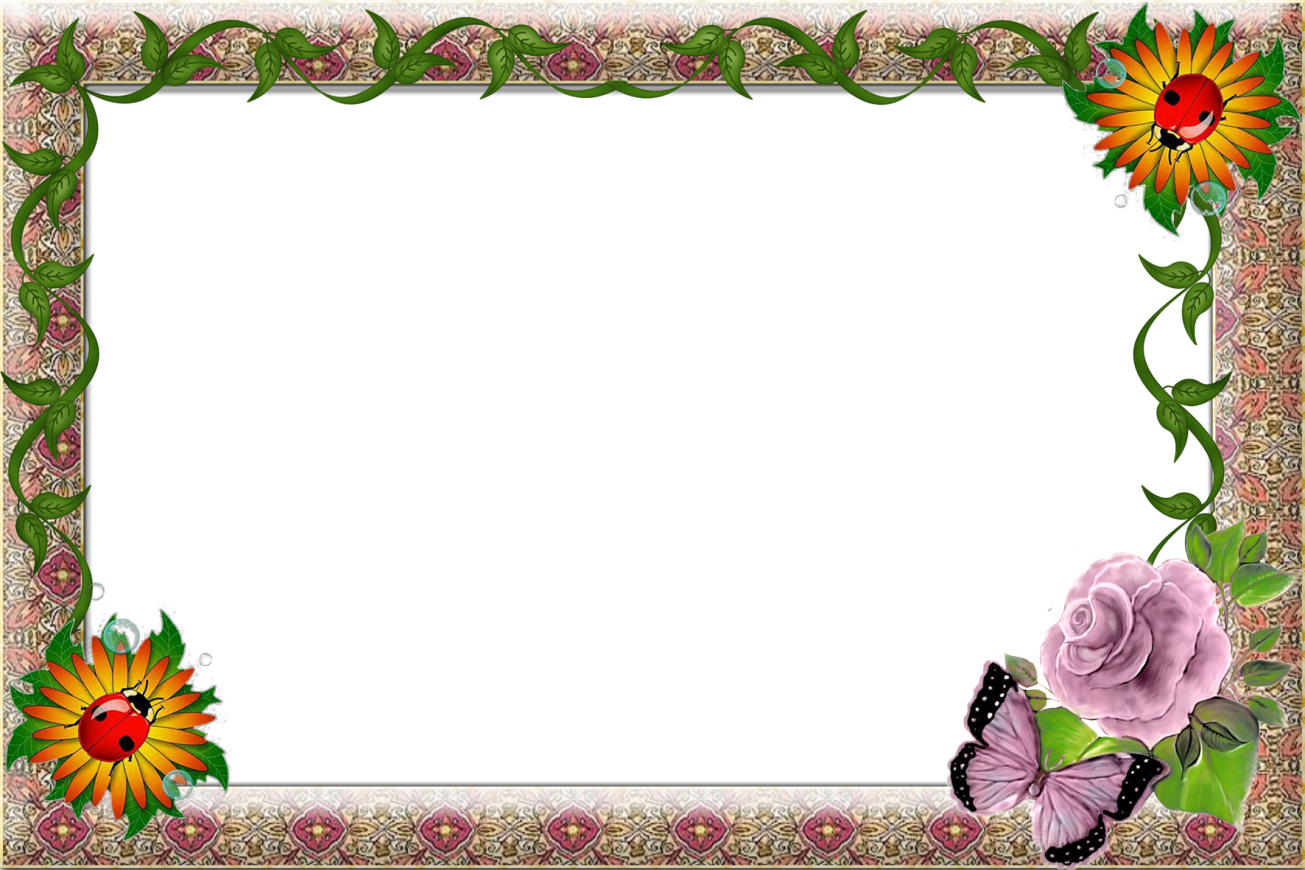 শিক্ষক পরিচিতি

ফেরদৌসী আকতার রুমা
সহকারী শিক্ষক
দঃ খাজুরতলা সঃ প্রাঃ বিদ্যালয়
বরগুনা।
মোবাঃ ০১৭২৪৭০২৯৫৩
শ্রেণিঃ5ম
বিষয়ঃ বাওবি
অধ্যায়ঃ ৪ বাংলাদেশের শিল্প

সময়ঃ ৪০ মিনিট
বাংলাদেশের অর্থনীতিঃকৃষি ও শিল্প
পাঠ্যাংশঃ বাংলাদেশের শিল্প
শিখনফল
পাট ,বস্ত্র ও পোশাক শিল্প সম্পর্কে বর্ণনা করতে পারবে।
বাংলাদেশের অর্থনীতিতে শিল্পের অবদান উল্লেখ করতে পারবে।
ছবি গুলো দেখ এবং বল কিসের ছবি
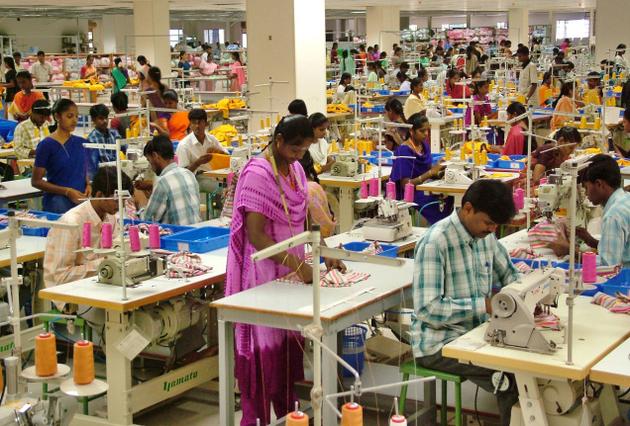 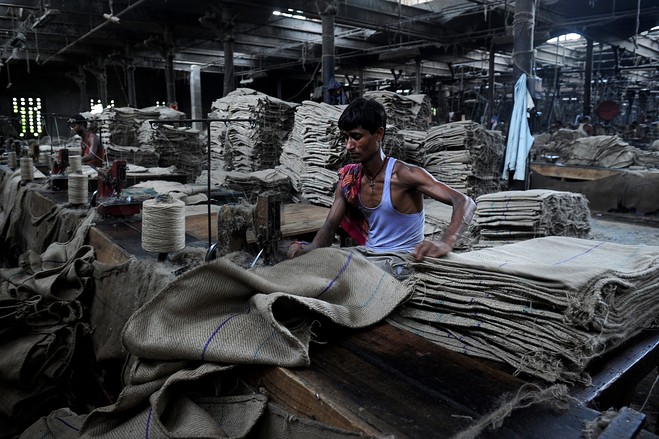 পোশাক শিল্প
পাট শিল্প
`পাট শিল্প
ছবি গুলো দেখ এবং বল কিসের ছবি
বস্ত্র শিল্প
চামড়া শিল্প
পাট শিল্প
বস্ত্র শিল্প
পোশাক শিল্প
পো
শা
ক
শি
ল্প
পা
ট 
শি
ল্প
ব
স্ত্রশিল্প
অর্থনীতি
দলীয় কাজ
পাঠটি মিলিয়ে দেখ বই এর সাথে(নিরব ভাবে)
তোমার বই এর চতুর্থ (৪)অধ্যায়ের (৪০-৪১)পাতা।
মূল্যায়ন
তোমার জামাটি কোন শিল্প তৈরি করেছে এবং কি ভাবে।
আমাদের অর্থনীতিতে অবদান রাখে এমন শিল্পের নাম লিখ।
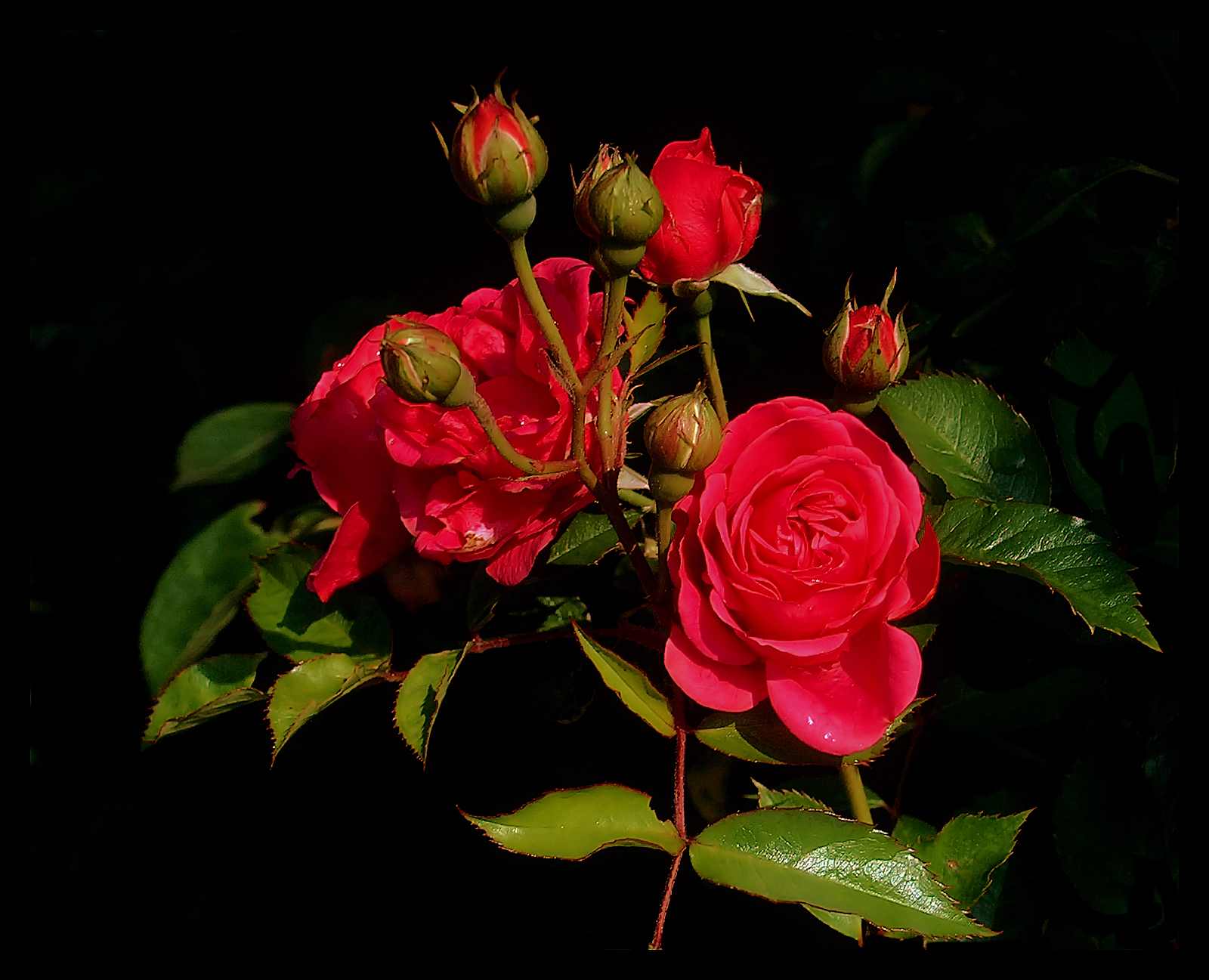 সবাইকে
ধন্যবাদ